Greater Peoria Mass Transit District DBE EventMay 26, 2022
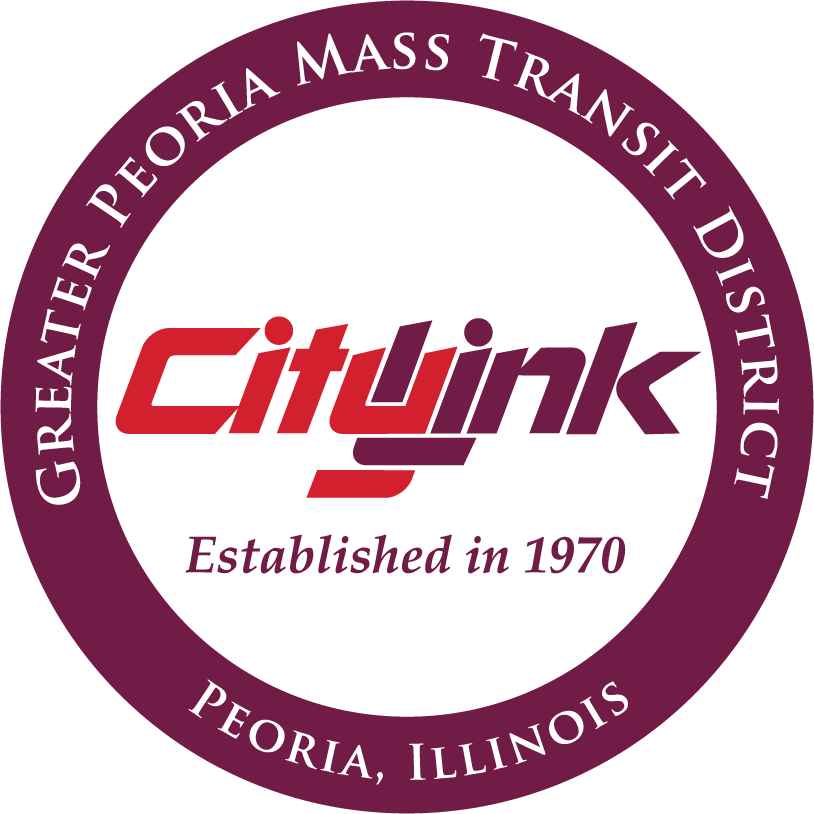 Who is Eligible?
Applicant firms must be found eligible to be certified as a DBE under the federal regulations contained in 49 CFR Part 26. 

Eligibility standards include that the firm must be at least 51% owned and controlled by one or more socially and economically disadvantaged individuals. 

The firm must be controlled and managed on a daily basis by the disadvantaged owner(s).
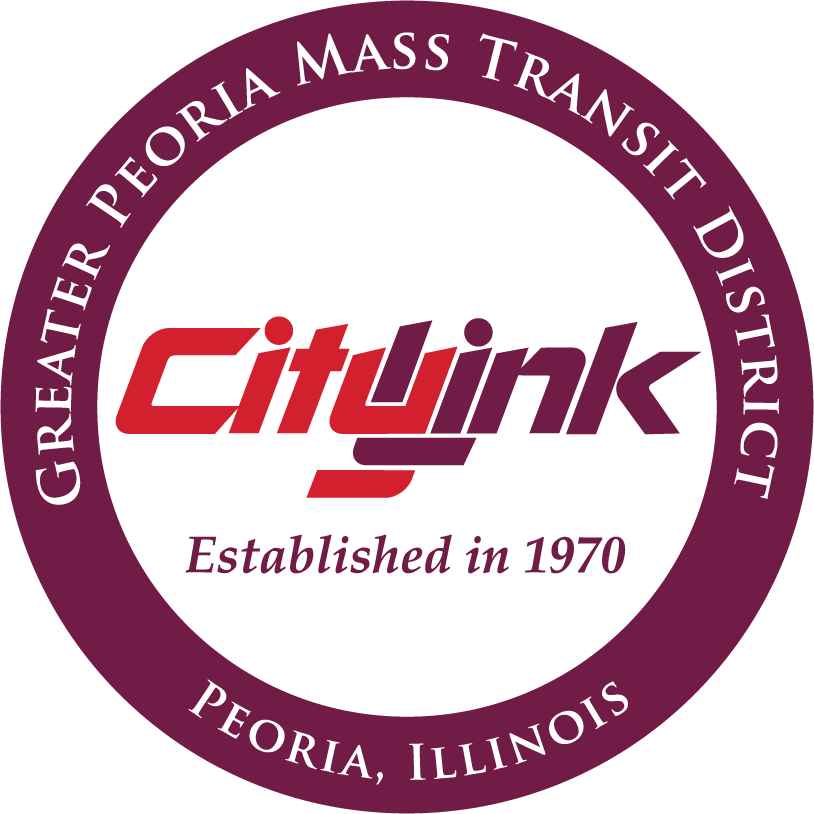 How to Register
Go to IDOT’s webpage to submit an application

https://idot.illinois.gov/doing-business/certifications/disadvantaged-business-enterprise-certification/index

IDOT’s DBE Certification Section: (217) 782-5490
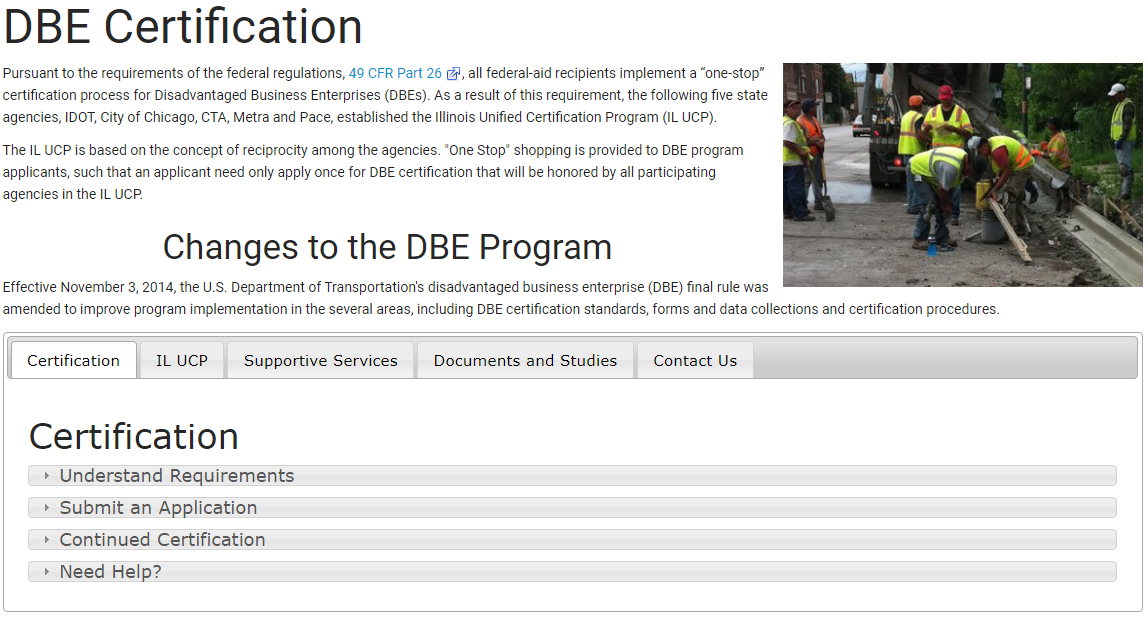 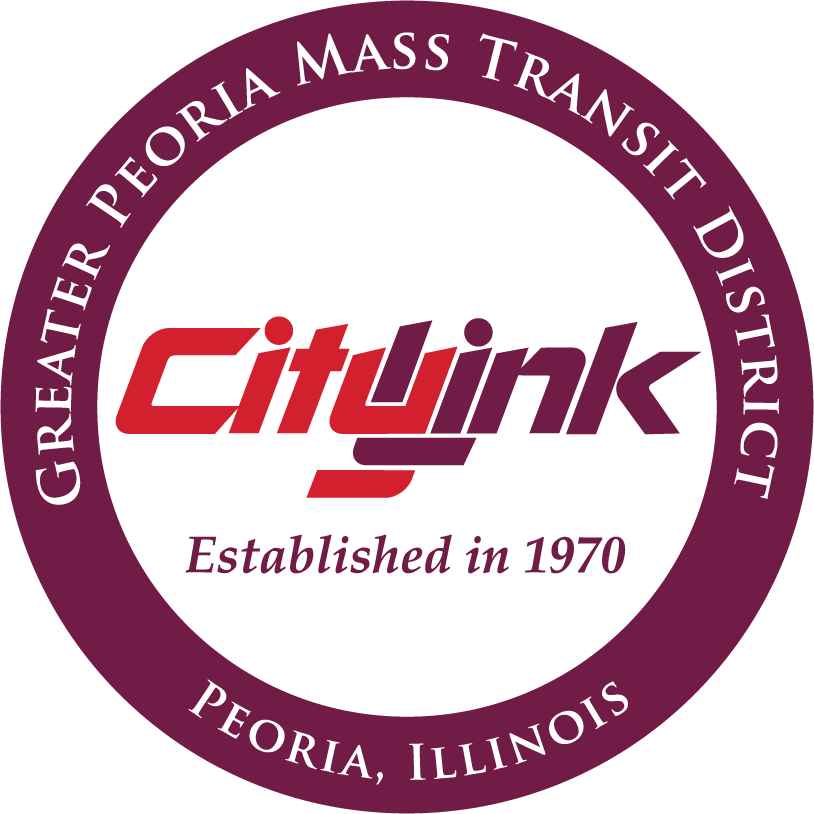 GPMTD DBE Goals
STATE FUNDED PROJECTS
Each project supported by State funds are assigned a unique DBE Goal provided by IDOT’s DBE EEO Labor Compliance Manager

FEDERALLY FUNDED PROJECTS
GPMTD has developed a 9% overall DBE goal applicable to Fiscal Years 2021-2023 for projects supported by Federal funds
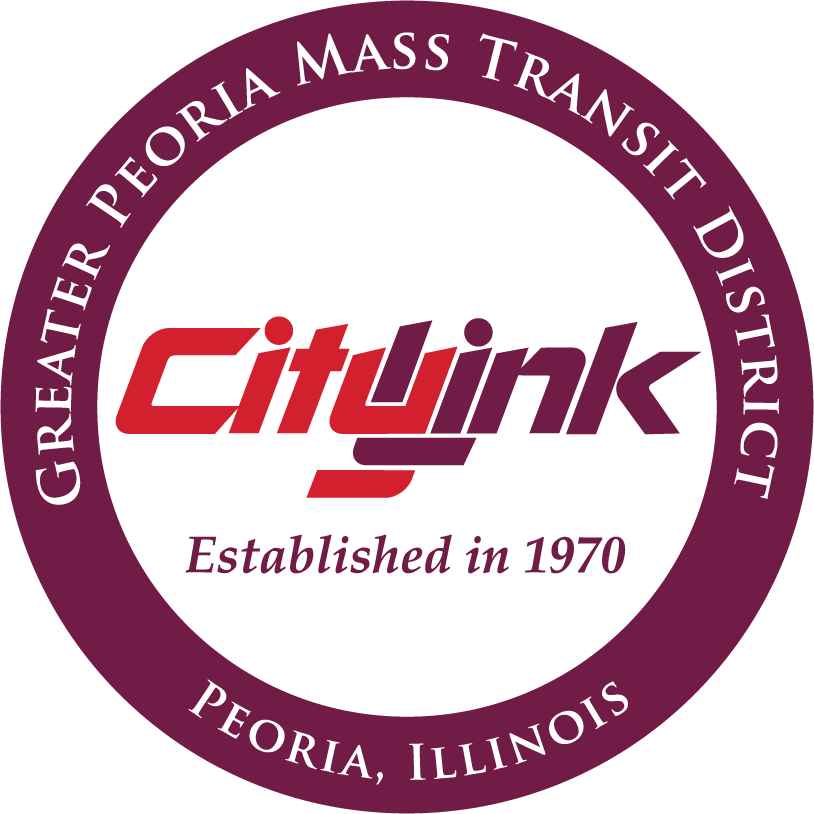 Federal DBE Goal Setting Methodology
Two-Step Process
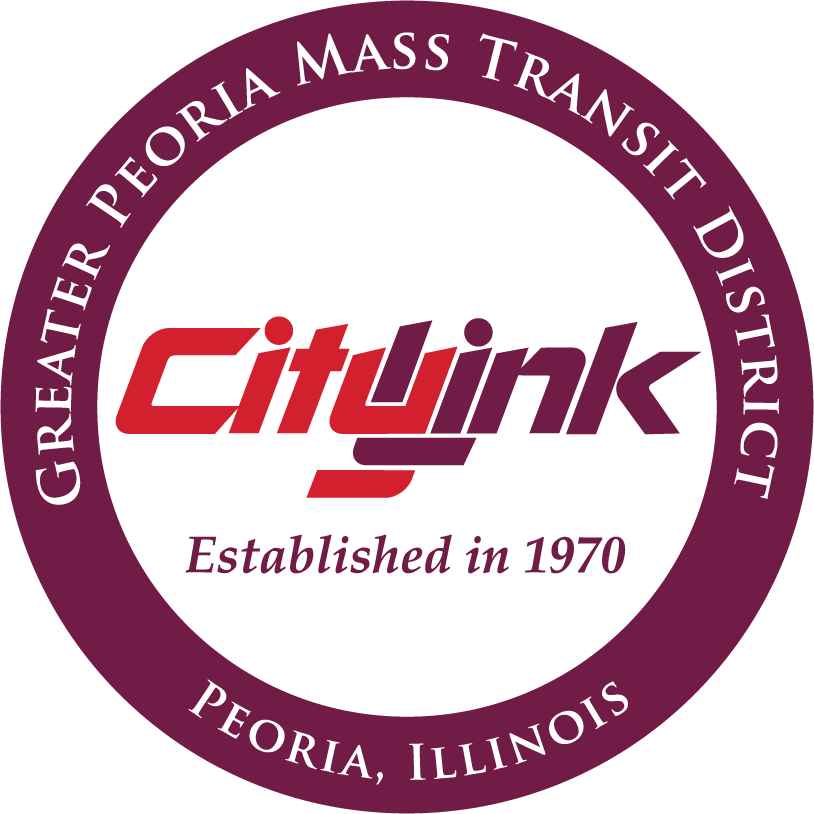 Step 1: Develop a Base Figure
Part A
Determine Market Area
State of Illinois

Determine FTA-assisted Projects

Assign those projects NAICS codes 
North American Industry Classification System

A weighted figure is then calculated for each project.
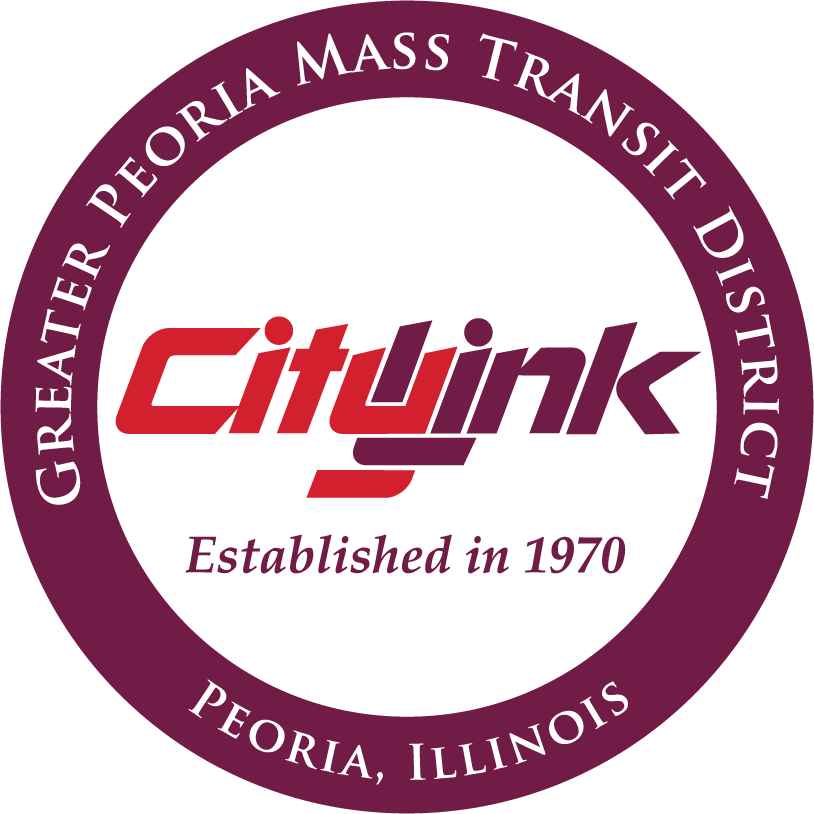 Step 1: Develop a Base Figure
Part B
Determine the Relative Availability of DBE’s by NAICS Code

# of RWA DBE’s within GPMTD Market Area
IDOT’s IL UCP Directory

# of All Firms Available within GPMTD Market Area
Data.census.gov


RWA DBE’s / All RWA Firms  = Relative Availability

2034 / 32,232 = 6.31%
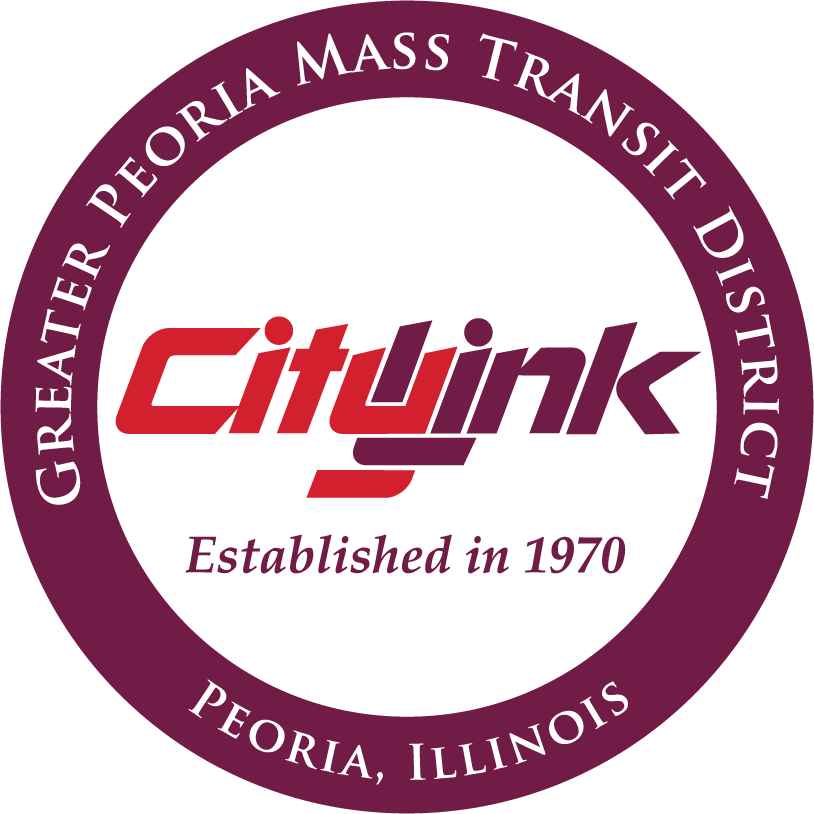 Step 1: Develop a Base Figure
Part C
Determine a Weighted Base Figure



(Weighted Figure) x (Relative Availability) = Base Figure

Or

Part A x Part B
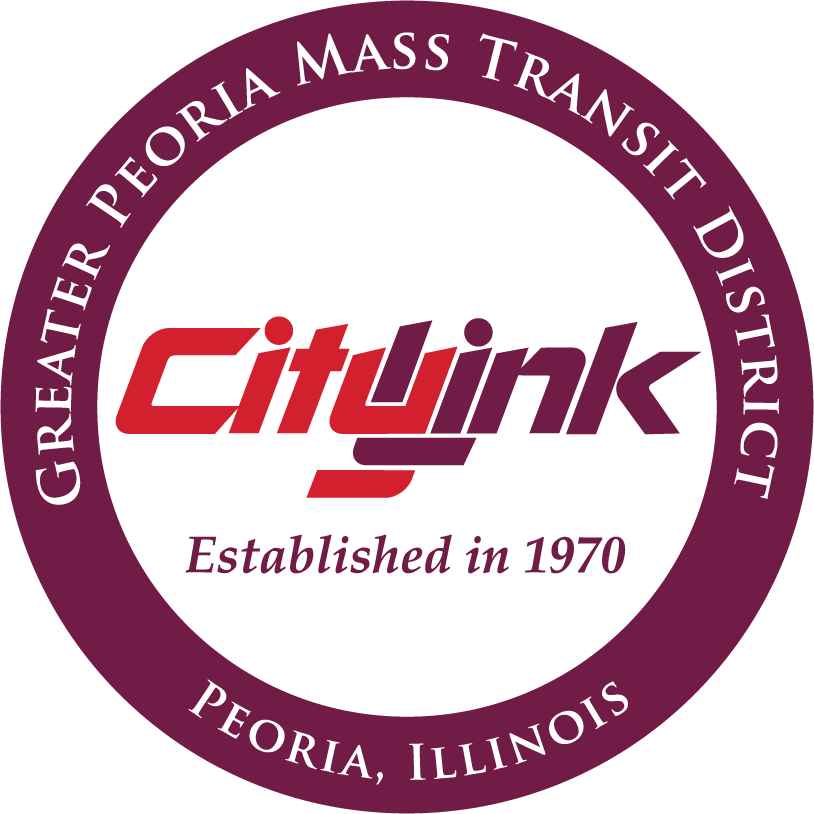 Step 1: Develop a Base Figure
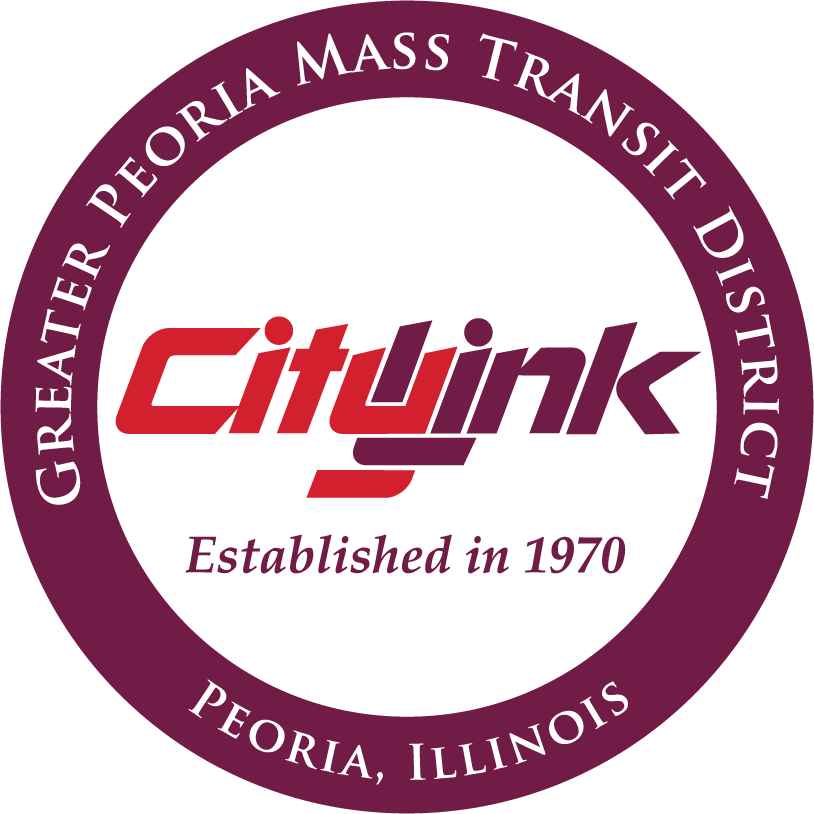 Step 2: Adjust Base Figure
Examine all evidence available in our jurisdiction to determine in an adjustment to the base figure is needed.

If the evidence does not suggest an adjustment is necessary, then an adjustment is not required.
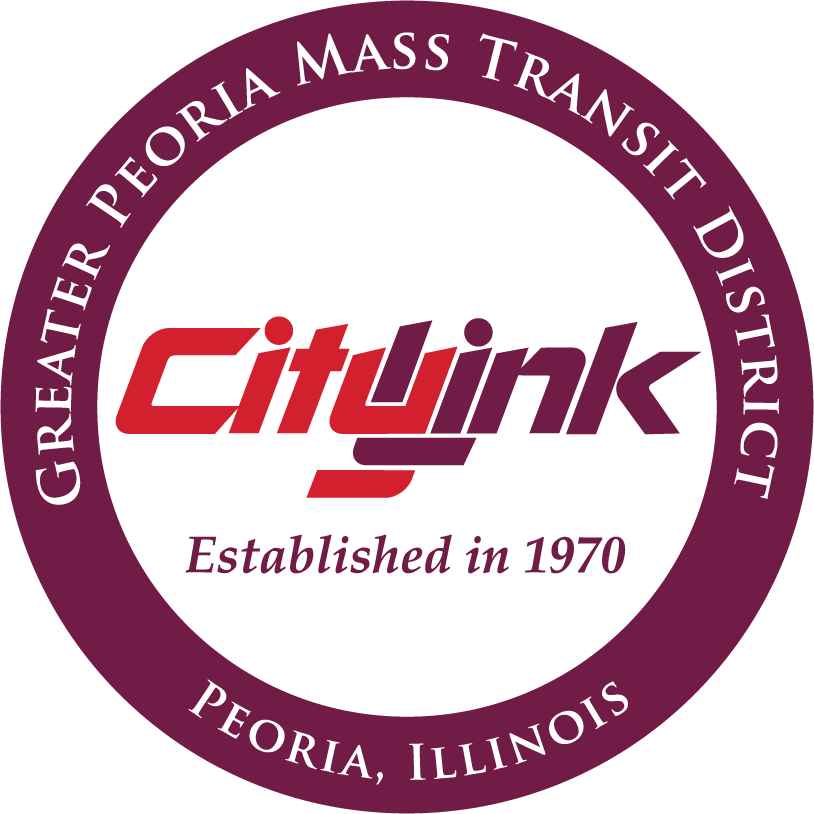 Step 2: Adjust Base Figure
(cont . . .)
Past participation

Evidence from disparity studies

Statistical disparities relating to financing, bonding and insurance

Data on employment, self-employment education and training, and union apprenticeship programs

Other data at your discretion
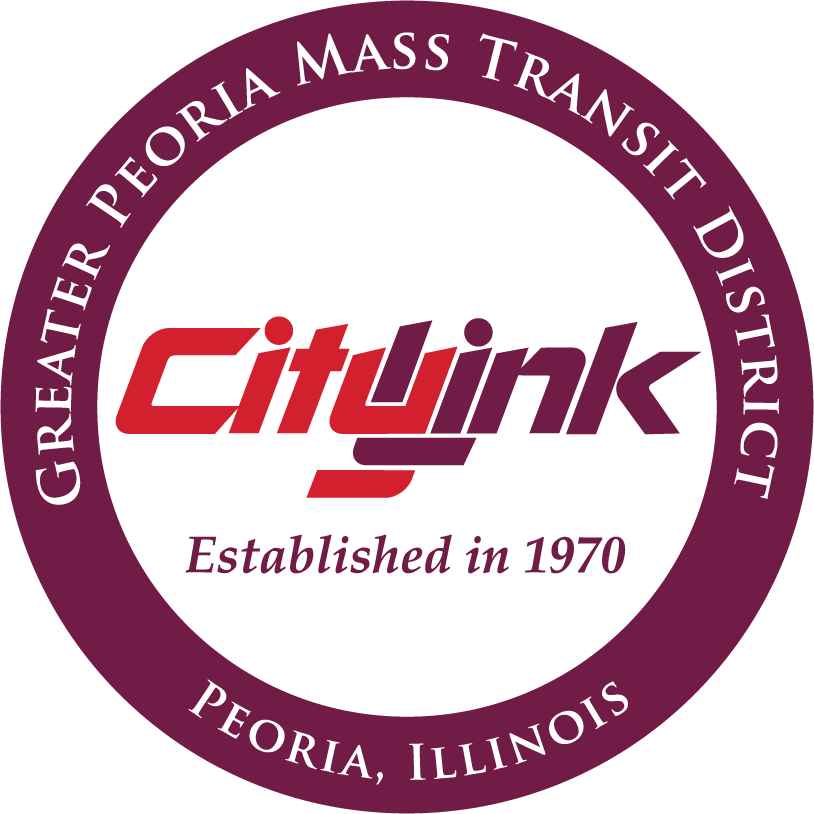 TIP Information
GPMTD is required, under 49 U.S.C. 5303(j) , to develop a Transportation Improvement Program (TIP) – a list of upcoming transportation projects – covering a period of at least four years.

The TIP must be developed in cooperation with the state and public transit providers. 

The TIP should include capital and non-capital surface transportation projects, bicycle and pedestrian facilities and other transportation enhancements, Federal Lands Highway projects, and safety projects included in the State’s Strategic Highway Safety Plan.
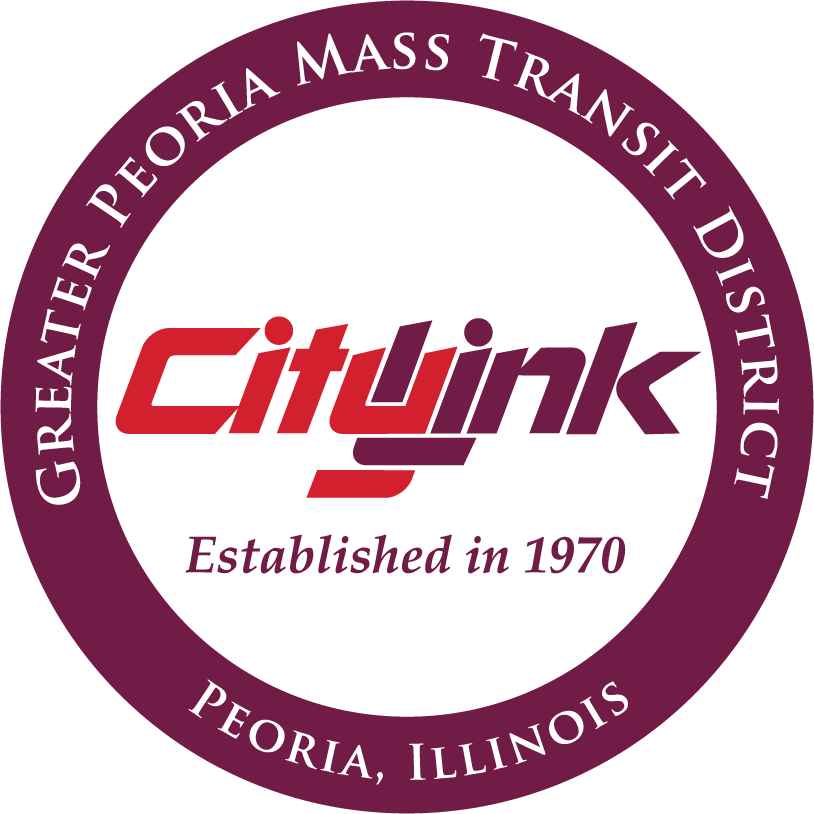 Upcoming Projects
GPMTD is required, under 49 U.S.C. 5303(j) , to develop a Transportation Improvement Program (TIP) – a list of upcoming transportation projects – covering a period of at least four years.

The TIP must be developed in cooperation with the state and public transit providers. 

The TIP should include capital and non-capital surface transportation projects, bicycle and pedestrian facilities and other transportation enhancements, Federal Lands Highway projects, and safety projects included in the State’s Strategic Highway Safety Plan.

https://tricountyrpc.org/documents/transportation-improvement-program/
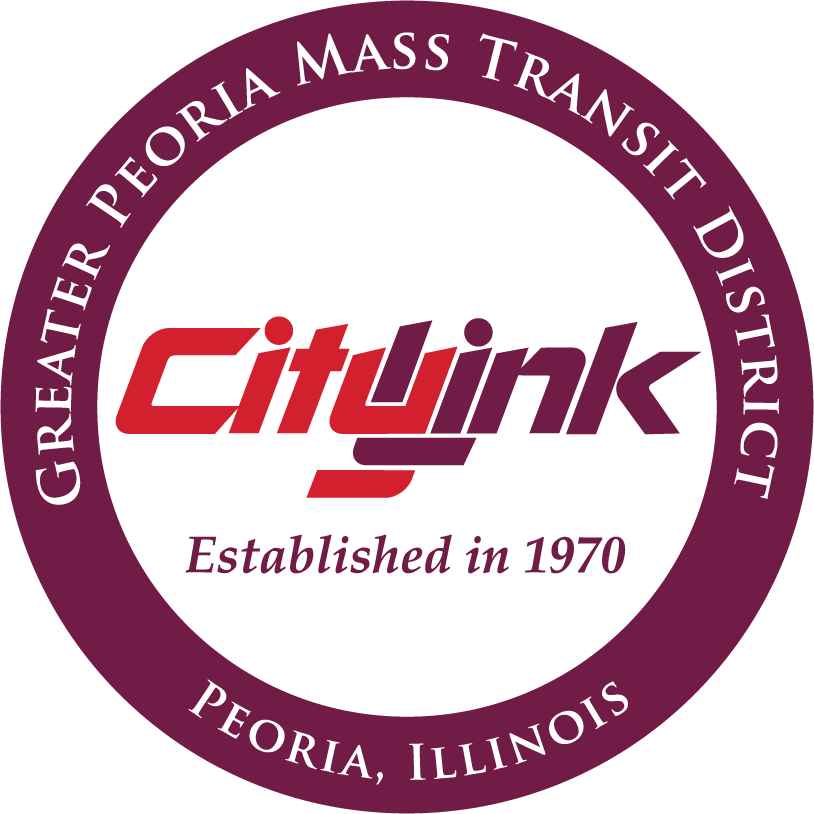 Admin Building Roof Replacement
FY 2023
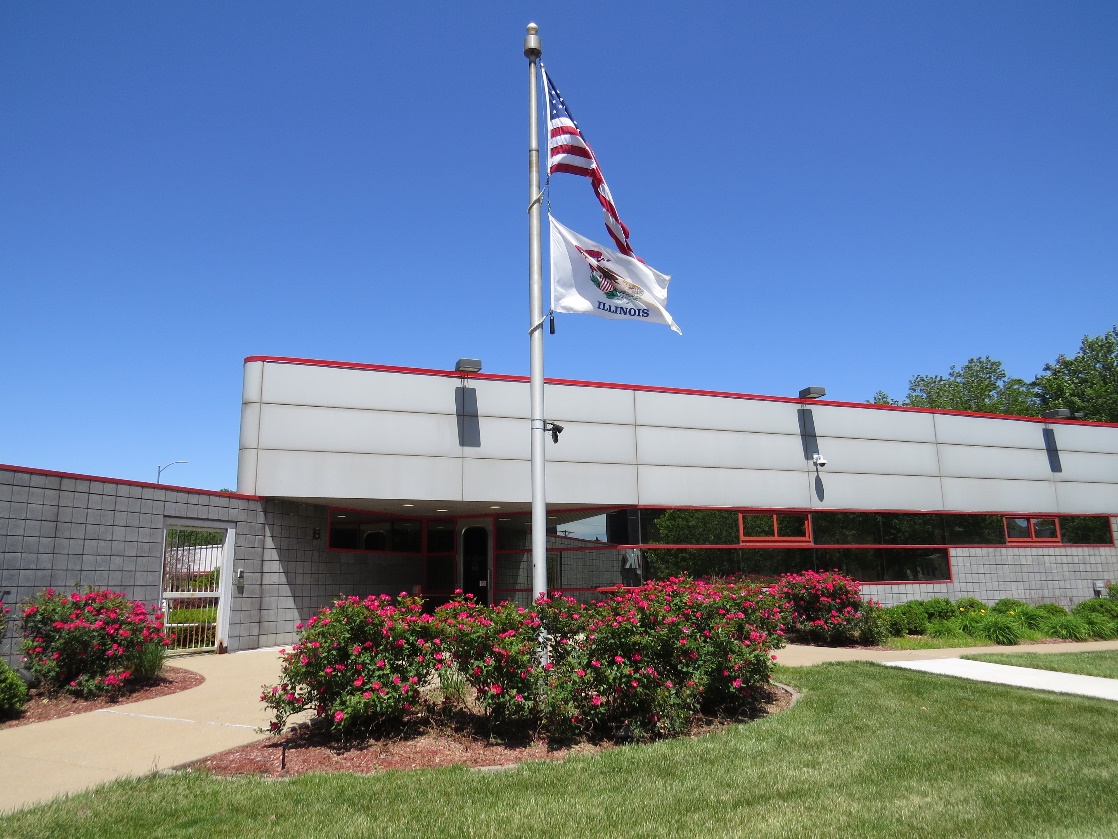 Estimated Total Cost - $300,000
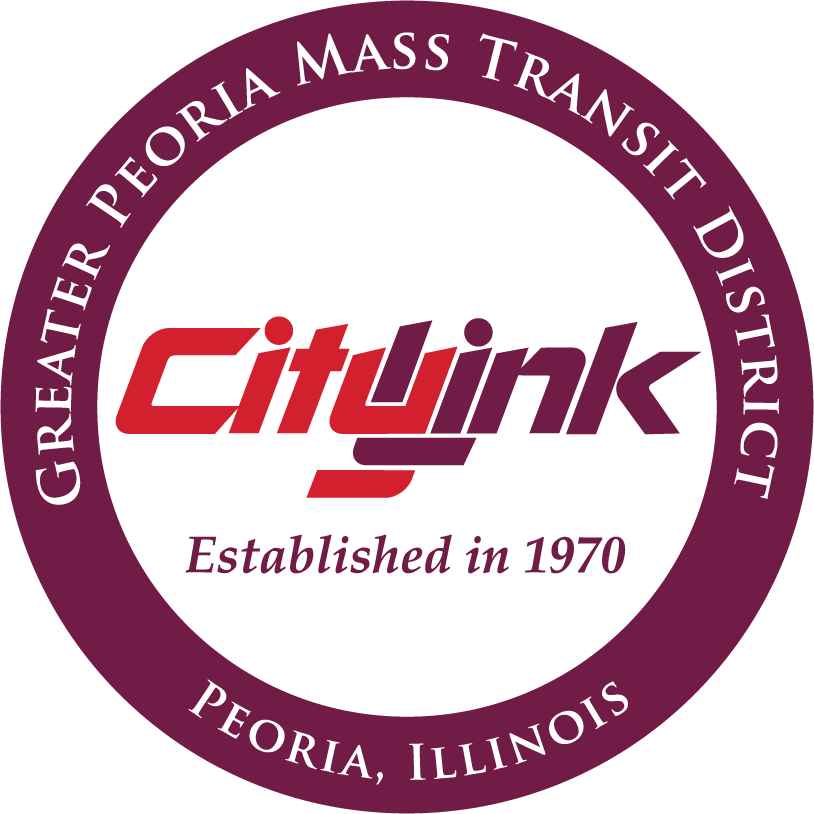 Transit Center Outdoor Rehabilitation
FY 2023
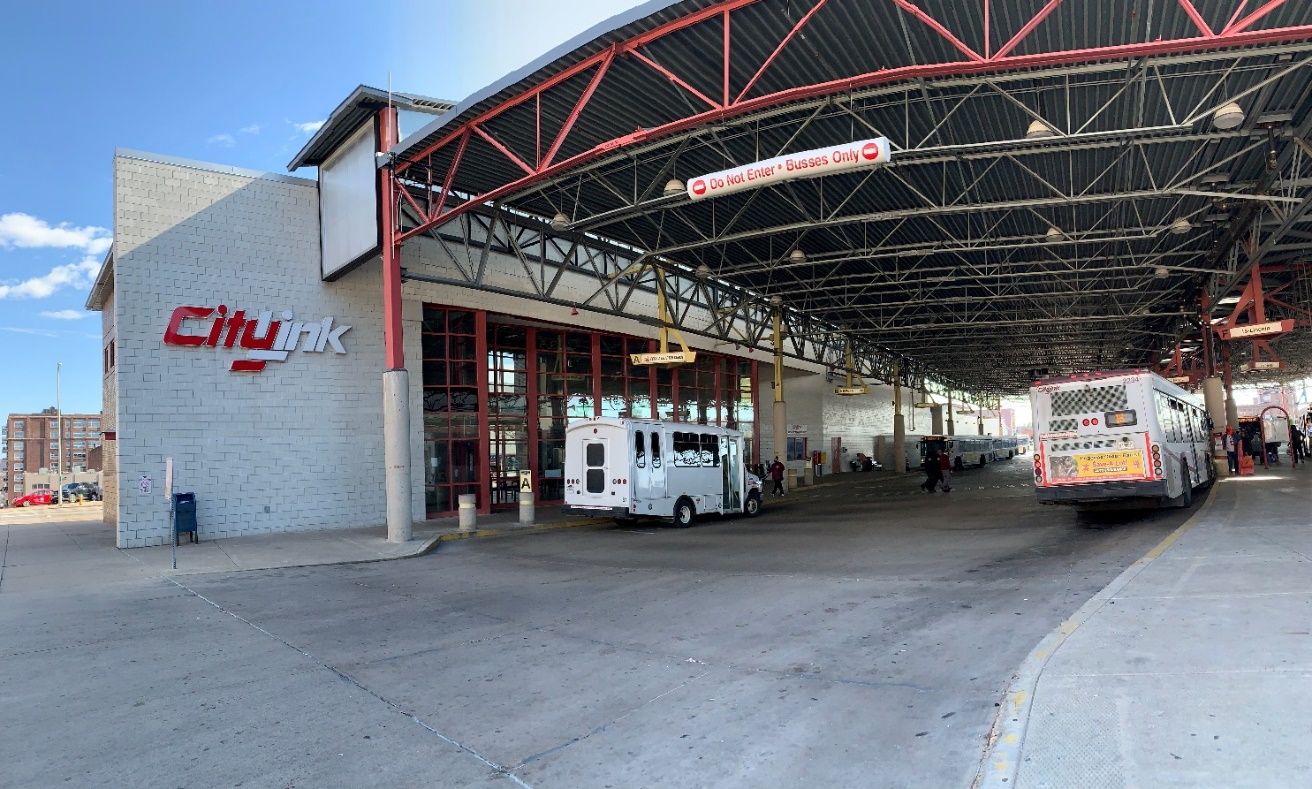 New benches, overhead signs, new curbing, concrete painting and cleaning, wayfinding, kiosks & bike racks
Estimated Total Cost – $3 million
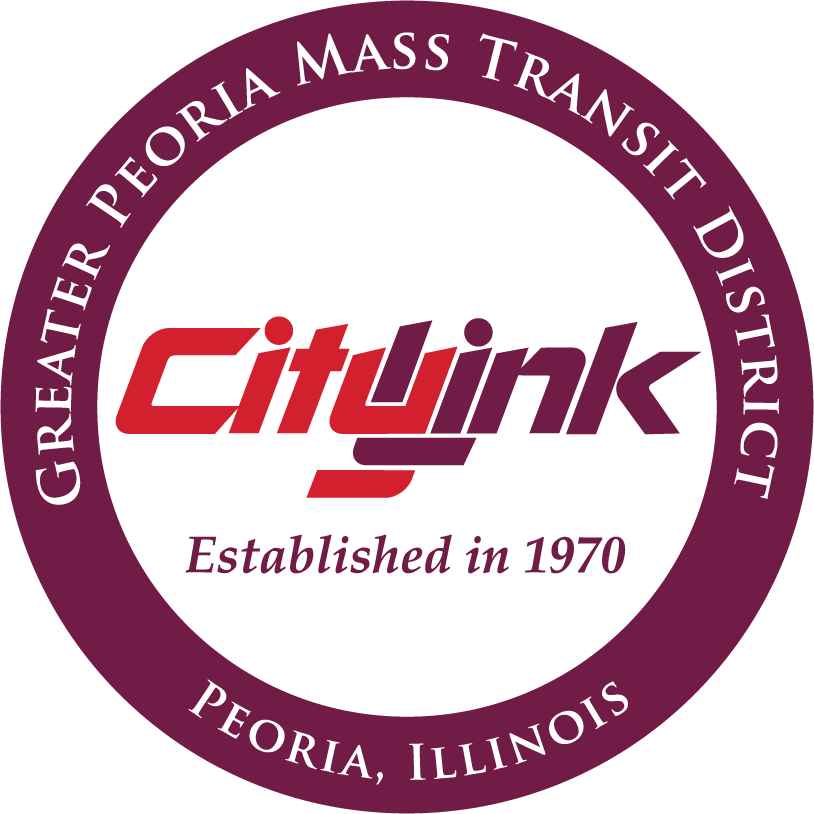 Office Furniture/Equipment
FY 2023
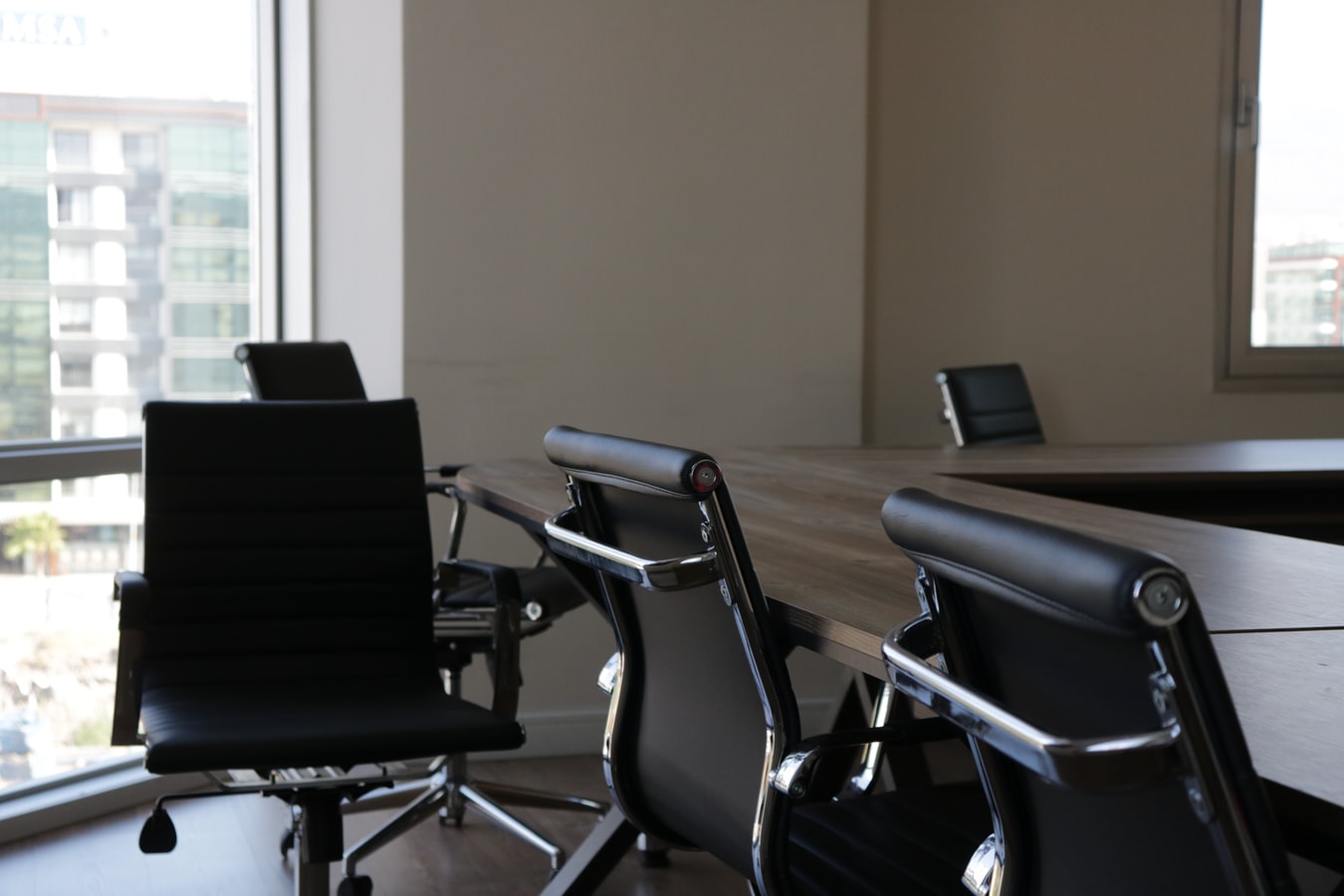 Estimated Total Cost - $600,000-$800,000
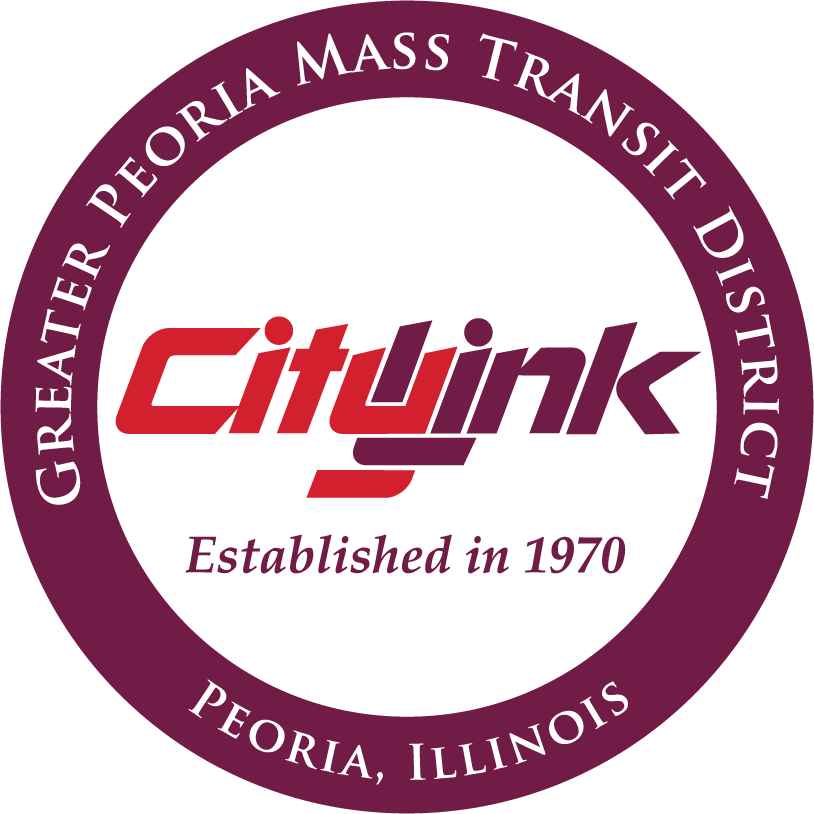 Demolition for Construction Project
FY 2023
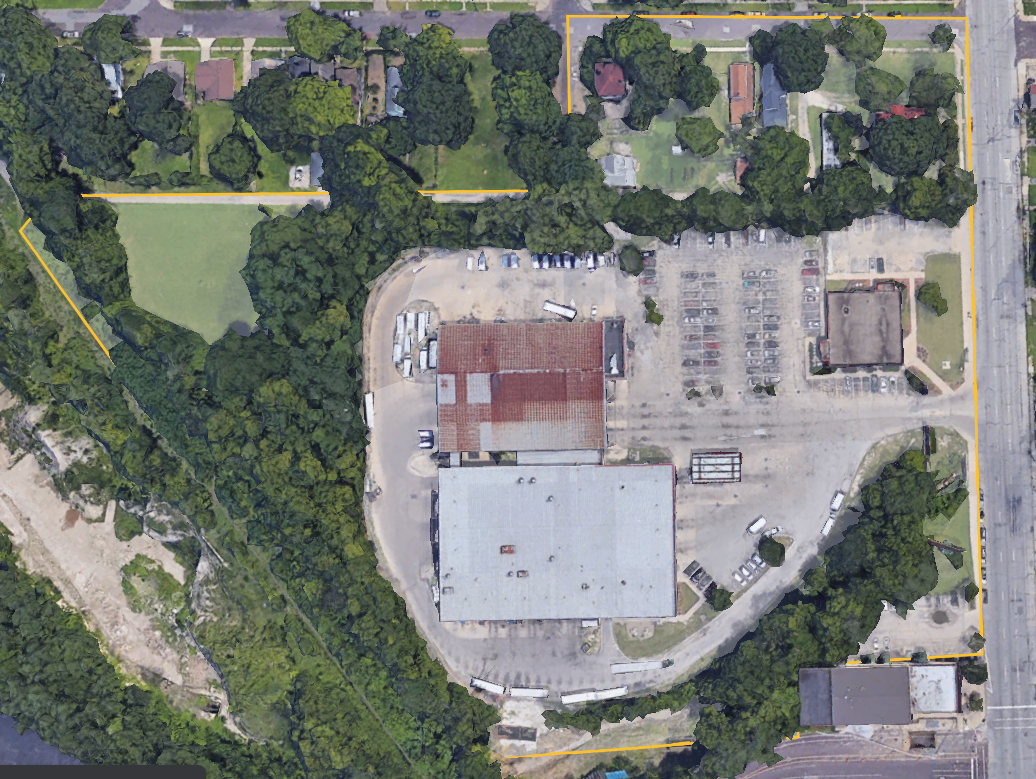 Estimated Total Cost - $500,000
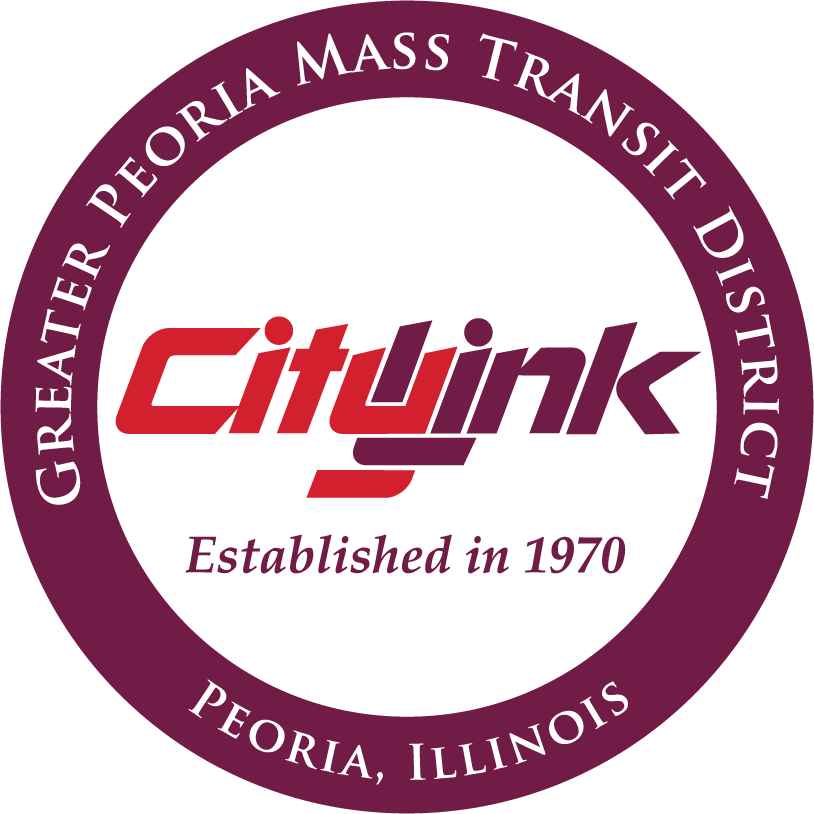 Paratransit Camera System
FY 2023
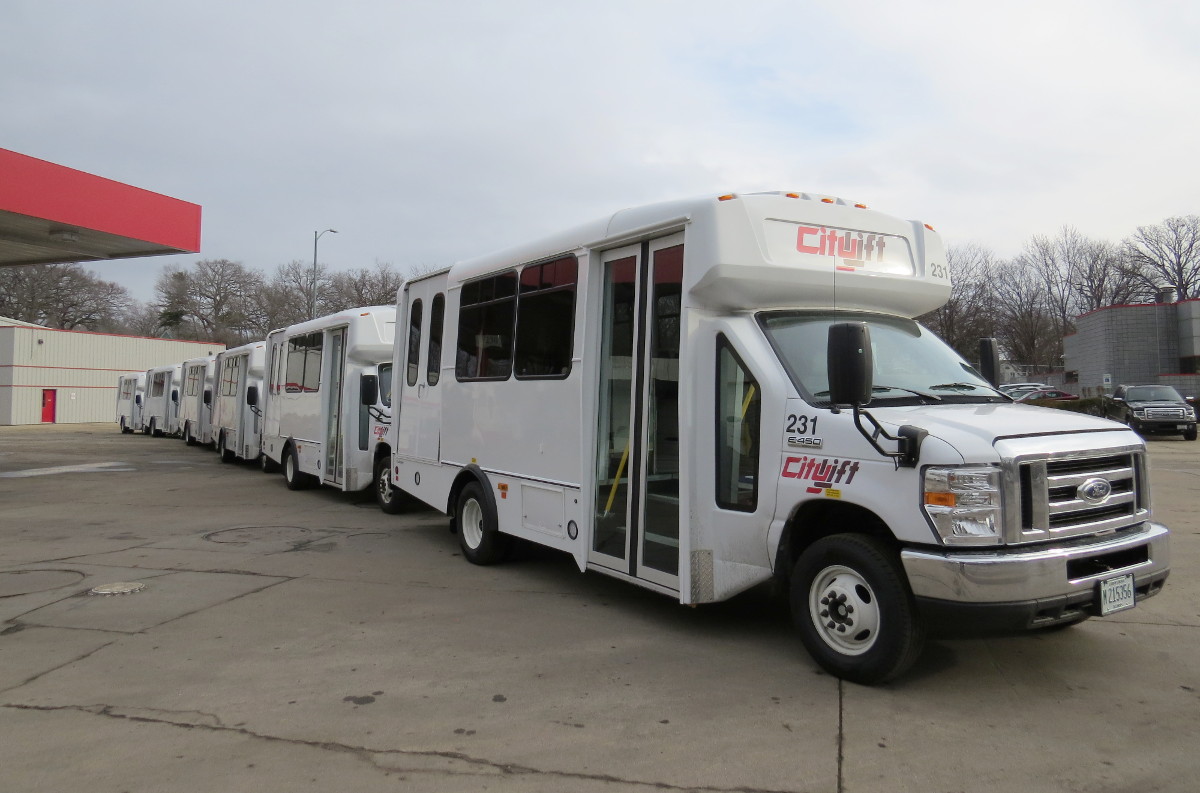 Estimated Total Cost - $450,000
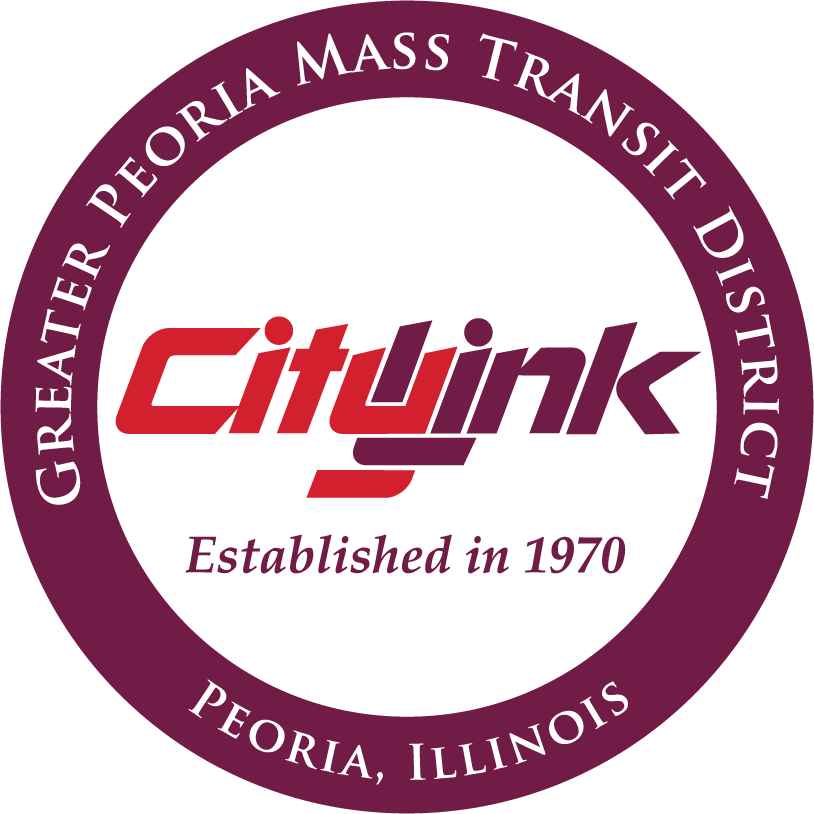 Maintenance & Admin Facility Construction
FY 2023
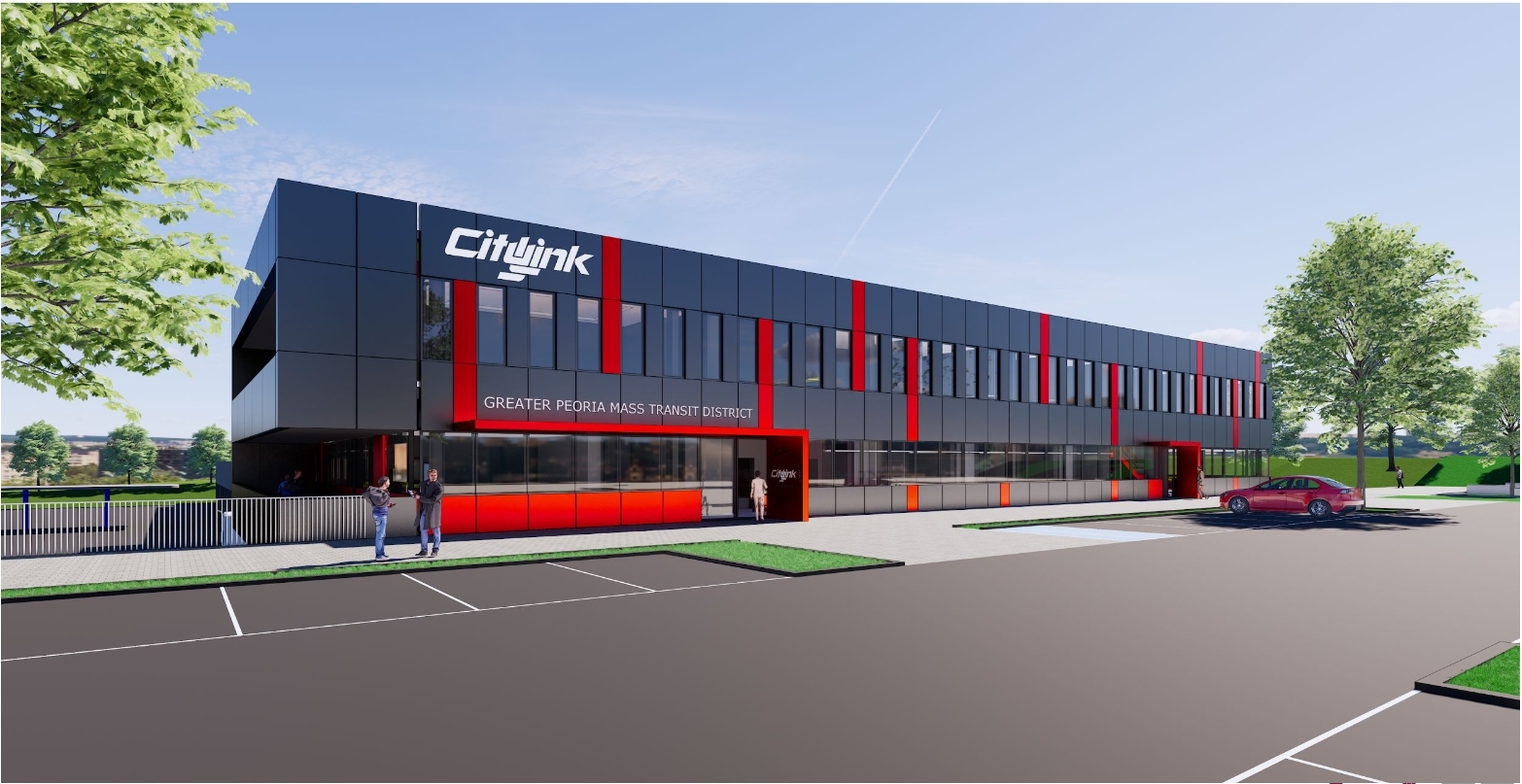 Solar array systems for the new building with an alternate for solar car port with electric vehicle chargers
Selective demo for 1992 building
Flooring for new building
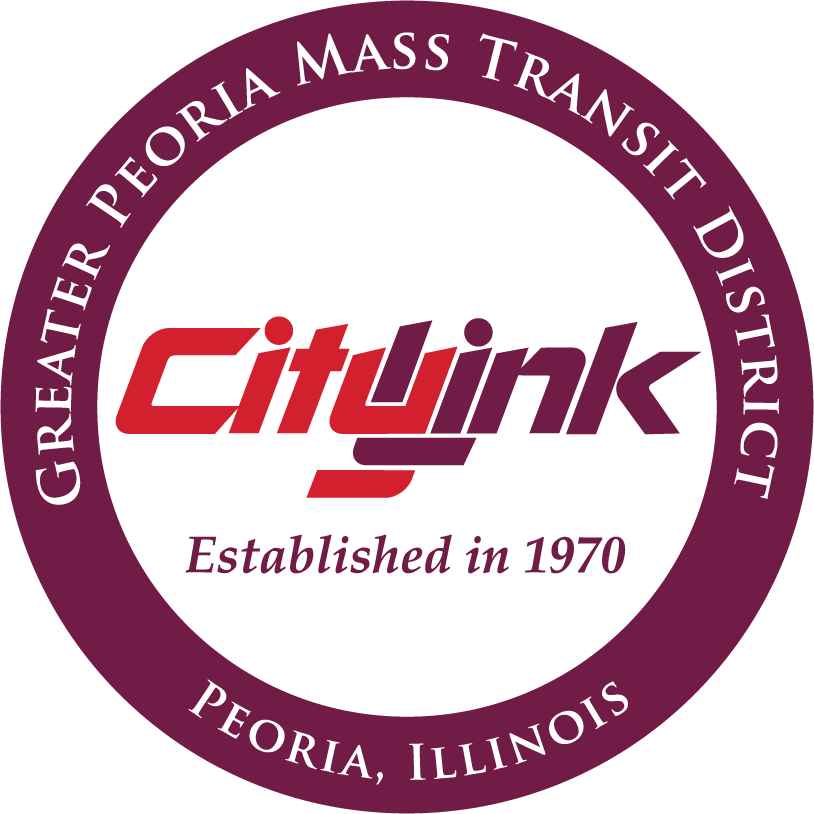 Upcoming Service Agreements
FY 2023
Licensed Electrician Services
Licensed HVAC Technician Services
Licensed Plumbing Services
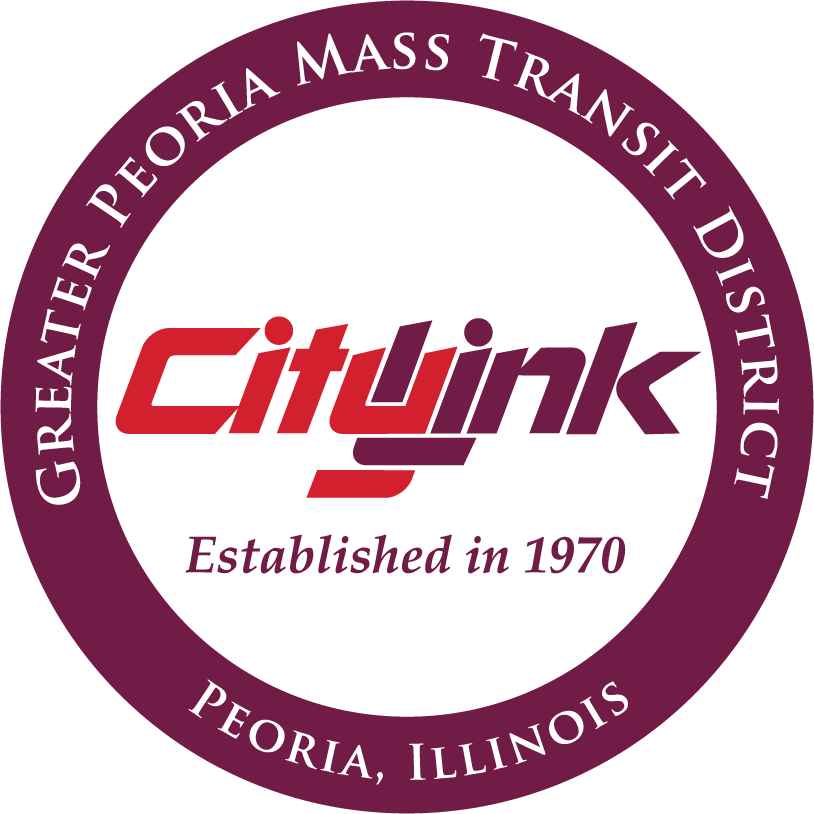 Potential Future Projects
Transit Center Daycare Center Remodel
Farebox Replacement/Smartphone App
Scooter/Bike Share Program
Microtransit Service
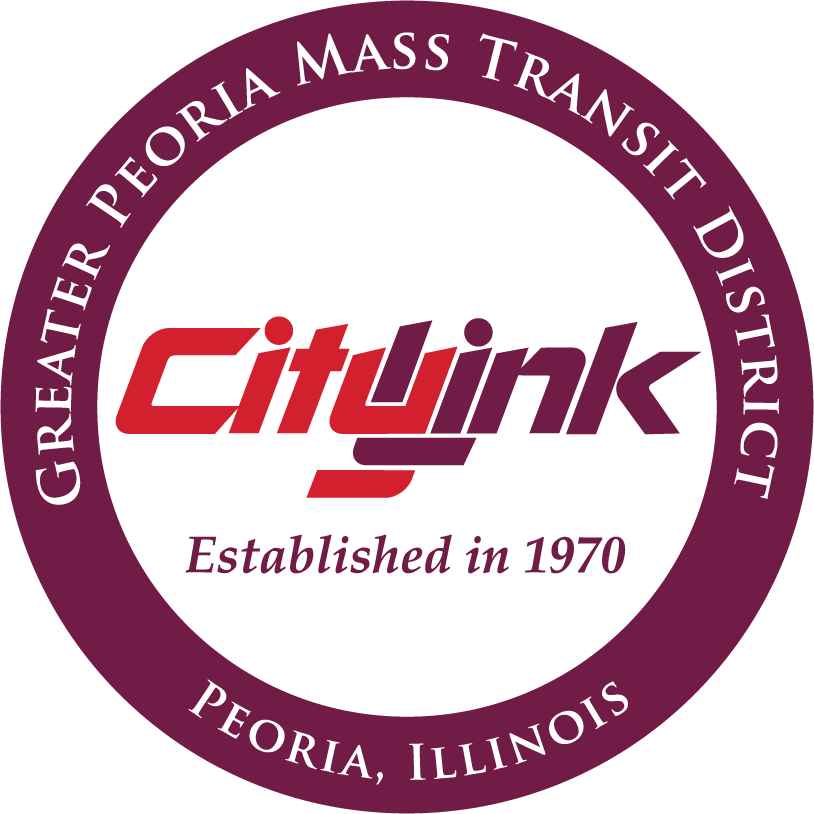 DBE Outreach Program
GPMTD will host a public outreach event on the last Thursday of every May. The invitation for this event will be sent directly to the 161 individuals listed as IDOT UCP in the appropriate NAICS codes. The event will be publicized in the legal section of the Peoria Journal Star, on GPMTD’s website, and GPMTD’s social media channels.

GPMTD will maintain all records of the event, including who was invited, attendees, and comments.
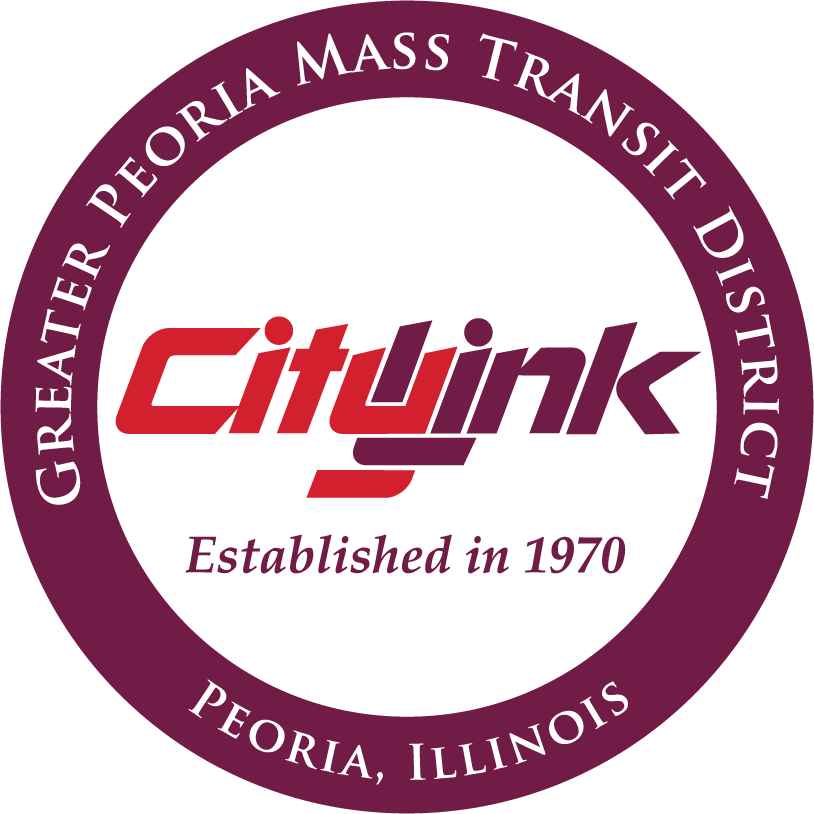 Soliciting Bids
Current projects are listed on GPMTD webpage
https://www.ridecitylink.org/resources/procurement/

Local projects are posted in PJStar

Transit Specific non-construction projects are posted on various sights such as:
https://www.transittalent.com/

All prime contractors are encouraged to subcontract with DBEs and other Small Businesses.
GPMTD requires all awarded contractors to submit a DBE Unavailable Certification to ensure they are making a good faith effort in obtaining DBE subcontracts.
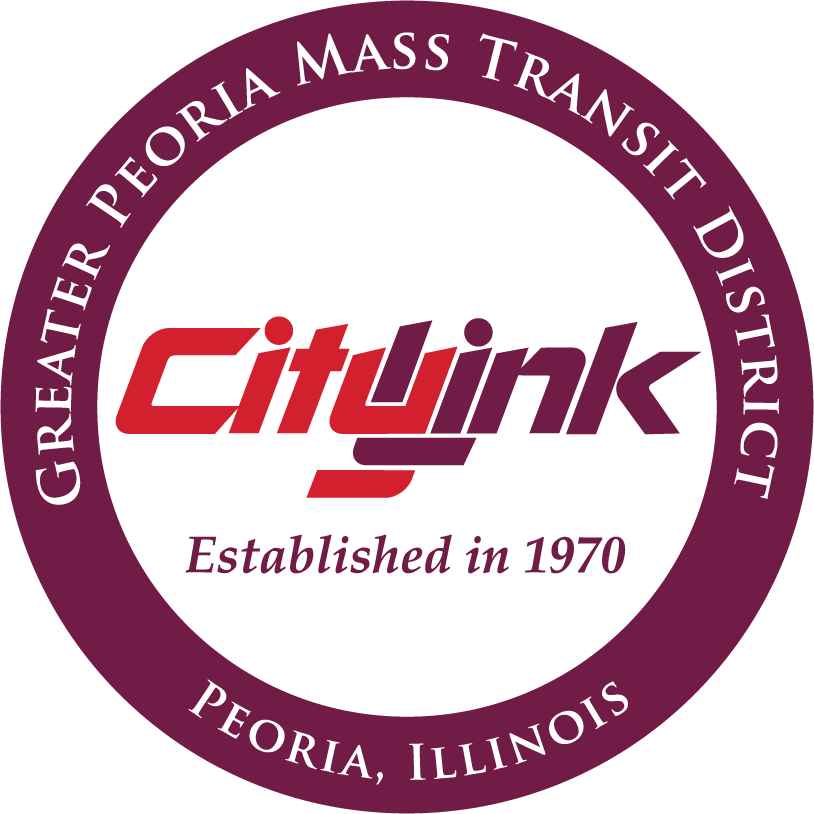 What is new . . .
To encourage more DBE participation GPMTD is expanding its DBE Vendor list.

All projects with potential DBE opportunities will be reviewed by project type. 
Interested DBE’s will be notified of the opportunity 
Prime Contractors: Will have the opportunity to bid on the project
SubContractors: If they are interested in bidding as a subcontractor GPMTD will post a list of interested DBE’s on its website in order to ensure its Good Faith Effort requirement  is being met.

DBE Registration Form will be available on GPMTD’s website
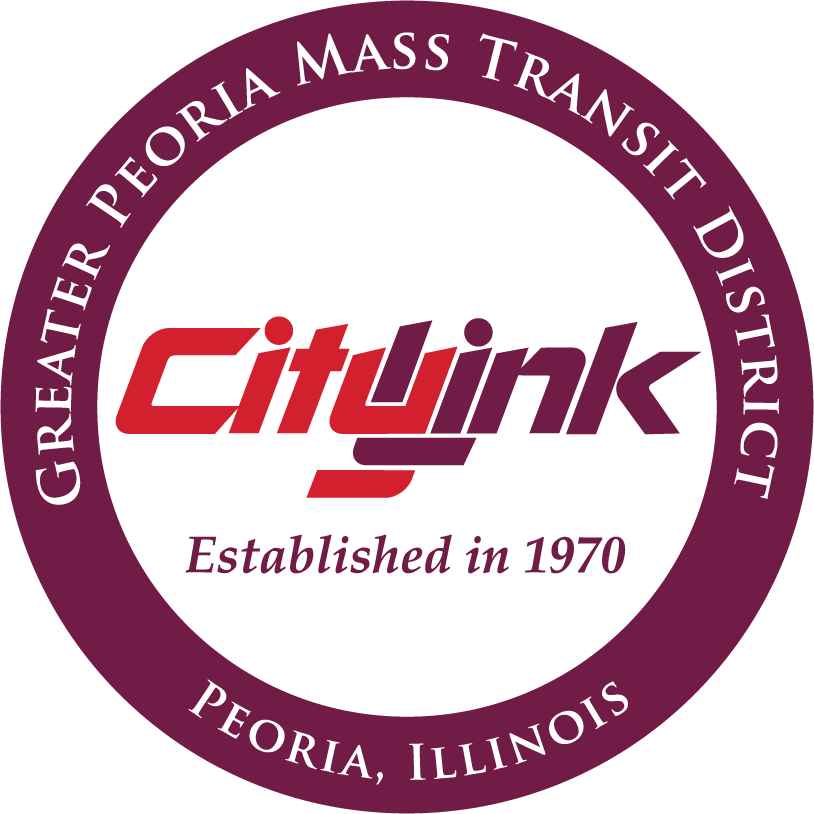 Contact Information
Nick Standefer, Assistant General Manager & DBE Liaison Officer
Phone: 309-679-8153
Email: nstandefer@ridecitylink.org
www.ridecitylink.org/resources/disadvantaged-business/
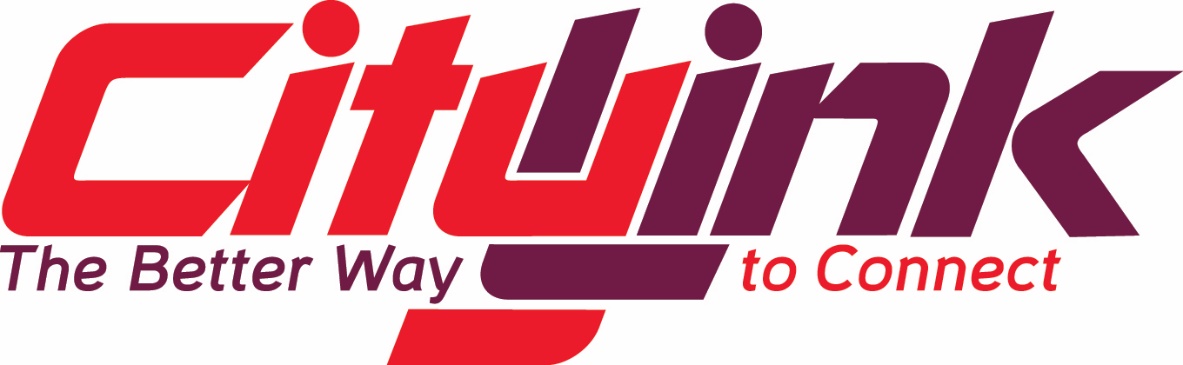 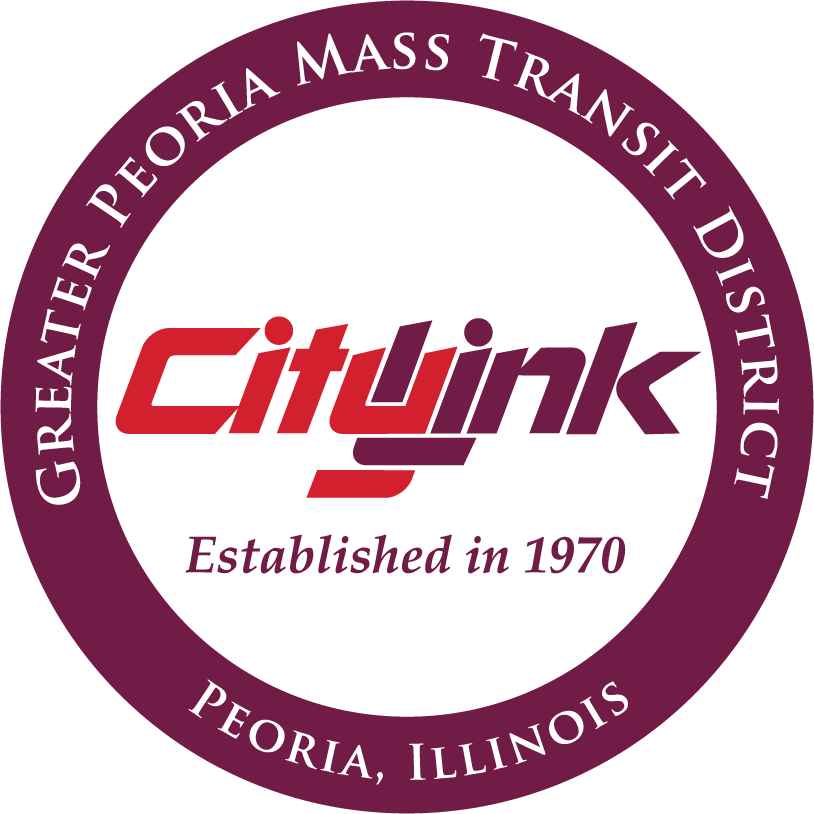 Questions and Comments?
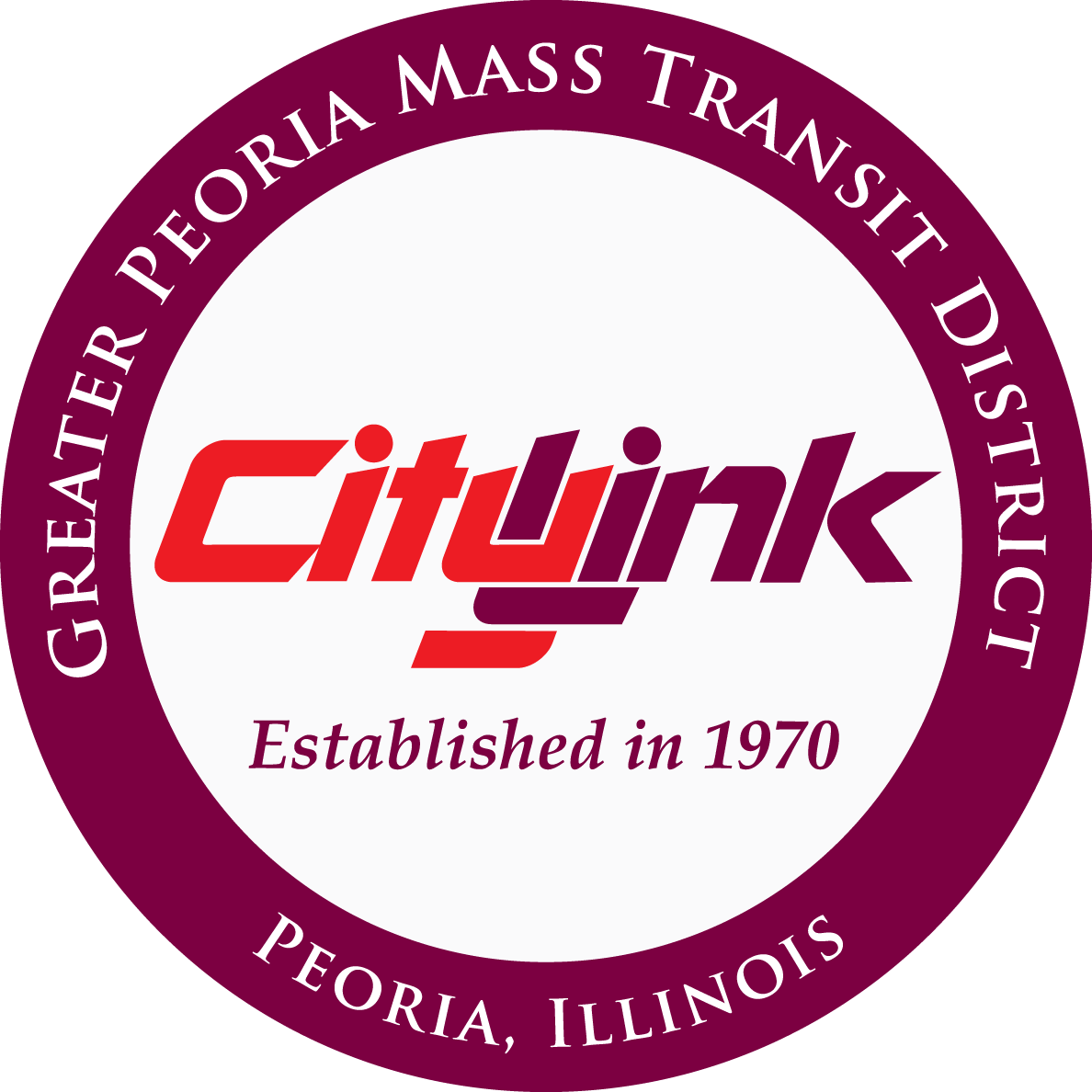